CWEL Back to School Webinar2019-2020
September 5, 2019
1
Welcome back to another school year!Agenda
Why this work matters 
Overview of Federal and Colorado Statute for Students in Foster Care 
Breakdown of legal requirements and FAQs: 
Immediate enrollment
Denial of admission
School fees 
Best interest determinations
Transportation
IDEA and ESSA Considerations 


Disclaimer: this presentation is not intended to provide legal advice. CWELs are encouraged to contact their school district’s legal counsel to interpret the federal and state statutes mentioned throughout this presentation.
2
Why is this work so important?
Students in foster care are by far the most vulnerable student population.
24.8% graduation rate for students in foster care as compared to 80% for non-foster peers.
Each school change reduces the chance a student in foster care will graduate with their peers. After 3 school moves, the likelihood of high school graduation is dramatically lower.
66% of students in foster care score unsatisfactory in math, and only 11% are proficient or advanced. 
63% of students in foster care scored unsatisfactory or partially proficient in reading. 
Students in foster care have all experienced trauma
Frequent school changes result in a loss of peer group and connectedness to school 
Only 11.3% will enroll in postsecondary education 
For every school change in high school, the odds of enrolling in postsecondary education decreases by 12%
3
From the student perspective…
4
I think that a lot of times kids go into foster care, any amount of control is immediately stripped away from them. It’s not a choice and it’s never a process. It’s like one night you go to sleep, and the next day you wake up and everything is different.
The overarching goal of educational stability laws are to reduce disruption whenever possible. School may be the only predictable and safe place that young people have during their day.
6
Federal and State Statutes for Educational Stability
7
Requirements of ESSA and C.R.S. 22-32-138
Colorado Revised Statute 22-32-138
Every Student Succeeds Act 1111(g)(1)(E)
Assumes it is in the best interest of the student to remain in the school of origin
Immediate enrollment if a school change is necessary
Requires previous school to send records to new school immediately
Requires schools and child welfare agencies have a written transportation plan that includes (at a minimum) how transportation will be provided, arranged, and funded
Requires each local education agency to have a single point of contact to ensure laws are implemented
Students in foster care are categorically eligible for free lunch
Everything in ESSA, plus:
School fees waived
Specific job requirements for Child Welfare Education Liaisons (CWEL)
Transportation funding
Specific definitions are provided for student in out-of-home placement (foster care) and school of origin
Permission giving language provided for districts to allow competency-based measures for course completion and graduation requirements
Educational stability grant program
Defines the role of State Coordinator for Foster Care Education
8
Roles and Responsibilities of a CWEL
The role and responsibilities of a CWEL are defined in C.R.S. 22-32-138 as: 
CWELs required at each Local Education Agency
Reporting of CWEL contact information by August 15 of each year (now met through Consolidated Applications)
Participation in Best Interest Determination meetings upon request (or send a designee)
Collaborating with county departments of human services to provide, arrange, and fund transportation to the school of origin
Participation in threat assessment teams upon request
Ensure immediate enrollment
Ensure immediate transfer of records
Honoring certified coursework and accepting partial credits (contact CDE for more information) 
Waiving fees that would otherwise be assessed
9
Students in Out-of-Home Placement (Foster Care)
10
Definition of out-of-home placement (Foster Care)
A “student in foster care” is synonymous with a “student in an out-of-home placement”, which is defined in 22-32-138. C.R.S. as, “Student in out-of-home placement means a child or youth who at any time during an academic semester or term is in foster care and receiving educational services through a state-licensed day treatment facility or who at any time during an academic semester or term is in placement out of the home, as that term is defined in section 19-1-103 (85), including but not limited to any child or youth who is in placement outside of the home at any time during an academic semester or term as a result of an adjudication pursuant to Article 2 of Title 19. ‘Student in out-of-home placement’ includes a child or youth who transfers enrollment as a result of being returned to his or her home at the conclusion of out-of-home placement.”
11
How do I find out if a student is in out-of-home placement
County child welfare agencies are responsible for informing CWELs about students in out-of-home placement regardless of whether or not a school change is being considered. 
Free and Reduced Lunch Coordinators receive a monthly list of students who have been classified as in out-of-home placement. Caution: this data is not real-time. 
A child/youth must be in the custody of the county (even for one day) to be considered in out-of-home placement. 
CWELs can verify with county child welfare agencies (list provided on CDE’s Foster Care Education Webpage).
12
Immediate Enrollment
13
Immediate Enrollment
The Every Student Succeeds Act is a federal law that contains provisions specifically for students in foster care. This law states, “(ii) when a determination is made that it is not in such child’s best interest to remain in the school of origin, the child is immediately enrolled in a new school, even if the child is unable to produce records normally required for enrollment. (iii) the enrolling school district shall immediately contact the school last attended by any such child to obtain relevant academic and other records.” 1111(g)(1)(E)(ii)(iii). 

Black’s Law Dictionary (2nd Ed.) defines “Immediate” as, “Present; at once; not deferred by any interval of time. In this sense, the word, without any very precise signification, denotes that action is or must be taken either instantly or without any considerable loss of time.”
14
Immediate Enrollment FAQs
What if a student does not have immunization records or a current copy of their Individualized Education Plan?
Hopefully this does not occur, but when it does, ESSA clearly states immediate enrollment is required even without records. 
What if our district requires specific paperwork to be filled out prior to enrollment? 
Students in foster care have a right to immediate enrollment even without records normally required for enrollment by the district. CWELs and school registrars may continue to obtain documentation, but it cannot delay enrollment. 
What if a Best Interest Determination (BID) meeting did not happen? 
This question will be covered in the BID section.
15
School Safety and Denial of Admission
16
Denial of admission22-33-106. C.R.S.
Colorado law permits a school to deny admission in eight circumstances. There are two safety related circumstances:
The student has been expelled from any school district in the previous twelve months; 
The student’s behavior in another school district in the previous twelve months was deemed detrimental to the welfare or safety of other students or of school personnel in that district. 
The parents or guardians may request a hearing on this matter. If a hearing is requested, a school district may not deny the student admission until after the hearing has been conducted. The same notice and procedural requirements apply to denial of admission hearing as apply to an expulsion hearing. 
Note: Under ESSA, enrollment is immediate without the ability to produce records and it is the receiving school’s responsibility to contact the previous school for records.
17
School Fees
18
Waiving of School Fees
A school district or school in which a student in out-of-home placement is enrolled shall waive all fees that would otherwise be assessed against the student, including but not limited to any general fees, fees for books, fees for lab work, fees for participation in in-school or extracurricular activities, and fees for before-school or after-school programs. 
The school district or school shall not limit the opportunity of a student in out-of-home placement to participate in in-school and extracurricular activities and before-school and after-school programs due to waiver of the participation fees.
19
How do I determine whether or not a fee is a school fee?
A good test is to ask where the money is going. If the money is going to the school, then it is a school fee. 
If it is required to participate in a class or an extra-curricular opportunity, it is a school fee.
If any student may participate in activity, sport, course, etc. for a fee, it is a school fee.  
If the school property is being used by an outside agency (e.g. Boys and Girls Club or private daycare service), and the money is not going to the school, that is not a school fee; HOWEVER, many agencies will provide a fee waiver or reduced cost for students in foster care upon request. 
Note: 21st Century Community Learning Center sites may use grant funds to provide transportation to and from the program.
20
Best Interest Determination Meetings
21
BID Requirements
County Child Welfare agencies are responsible for arranging and facilitating a Best Interest Determination meeting if a child in foster care has a change in placement that could potentially result in a school move. Social Services Rules 12 CCR 2509-4, 7.301.241 require county departments to coordinate with Local Education Agencies (LEA) to conduct BID meetings prior to the school move.
22
Required Invitees to a BID Meeting
Child/youth (in a developmentally appropriate way)
Parents
Caseworker or appropriate designee
Guardian ad litem (if one is appointed)
Representative from the school of origin who knows the child/youth as determined by the LEA
Educational surrogate parent (if appropriate)
Others as relevant and appropriate as determined by the county (e.g. future caregiver, Court Appointed Special Advocate, representatives from potential new school, support person for the child/youth).
23
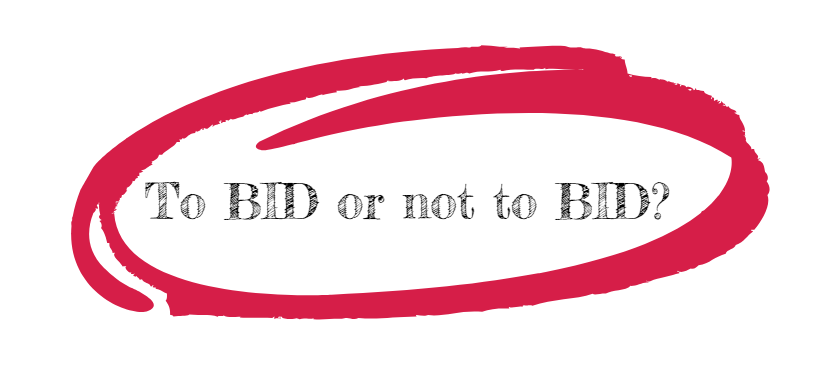 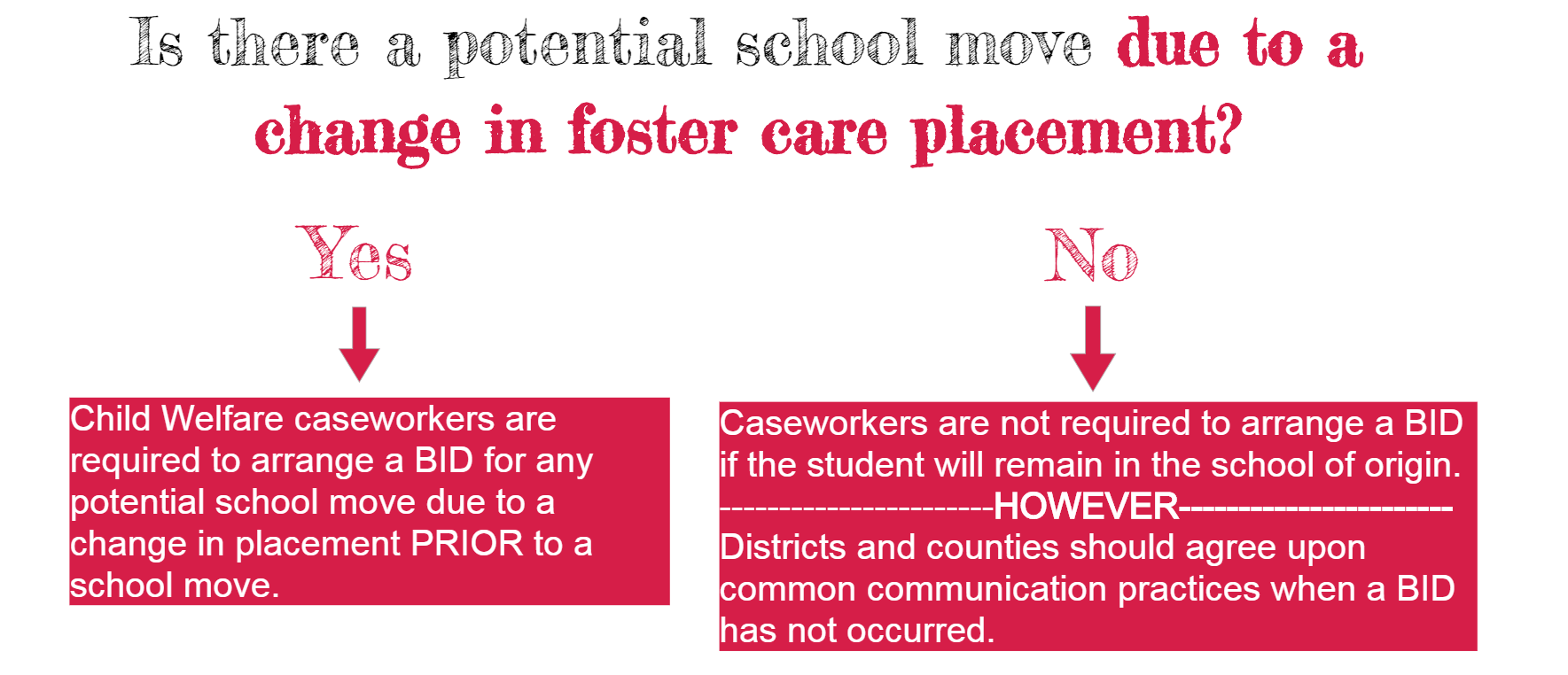 When a school change is not being considered.
If a child/youth in foster care has a change in placement and a school change is not being considered, they have the right to remain in the school of origin. 
Common concerns from CWELs:
There is no communication from the county about the new placement and the CWEL cannot ensure fee waivers or free lunch. 
No update is made to caregiver contact information. 
CWELs are sometimes asked to arrange transportation (this should be a shared responsibility between the county and district). If the commute/transportation plan is longer than the child experienced prior to the placement—there should be a BID. 
Initial transportation plans fall through (e.g. the foster parent is no longer able to transport).
25
Common Issues with Facility Schools
A BID is necessary when a placement/change in placement moves a student in or out of a facility school
If a judge orders a residential placement, it may be helpful to clarify whether the court is also ordering educational placement. If educational placement is court ordered, a BID is not necessary.
Caseworkers are instructed to consider special education needs when these placements change, especially if a facility school has included the need for residential/day treatment in the current IEP.
When a student leaves a facility school, the school of origin can be any school the student has attended for at least one term within the past two years where the student has experienced a meaningful connection (C.R.S. 22-32-138).
26
What if a BID meeting did not occur?
If the school is not aware of whether or not the county child welfare department held a BID, the Child Welfare Education Liaison (CWEL) at the school district should:
Call the county department of human/social services to inquire about the best interest meeting
If the CWEL does not get an acceptable answer within one business day, call CDE or CDHS for help contacting the county 

Schools and counties should work together to develop common communication practices about BIDs and transportation planning.
27
Enrollment Considerations for BIDs
In the event a school move is warranted through the BID process, a student is enrolled in a new school district NOT in a school.
Child welfare and ultimately the juvenile courts have ultimate decision-making responsibilities in a BID; however, this only applies to the district where the child is enrolled. 

Example: A child is receiving special education services and the school where the foster home is located does not have the capacity to meet the needs on the IEP—the district will be responsible for placing the student in the appropriate school that will meet their educational needs.
28
Transportation
29
What does ESSA say about transportation?
Local Education Providers (School Districts) are required to “Develop and implement clear written procedures governing how transportation to maintain children in foster care in their school of origin when in their best interest will be provided, arranged, and funded for the duration of the time in foster care.” §1112(c)(5)(B)
30
What does Colorado say about transportation?
“The Child Welfare Education Liaison shall be responsible for working with child placement agencies, county departments, and the state department of human services to facilitate services to maintain students in out-of-home placement in their schools of origin…”C.R.S.22-32-138. 
“(10) School districts and the state charter institute shall coordinate with county departments to establish systems-level plans for how necessary transportation to the school of origin is provided, arranged, and funded for the duration of a child or youth’s time as a student in out-of-home placement, including the equitable allocation of costs.” C.R.S.22-32-138
31
I heard there is a lawsuit…
Lawsuit: Section 7 of this bill made a significant change in the law regarding inter-district student transportation. The Colorado Association of School Boards, the Colorado Association of School Executives, six individual districts, and two resident taxpayers filed an action in Denver District Court (Case No. 2018CV32901) alleging that the new section regarding transportation in HB 1306 is legally void.
Outcome of the lawsuit: A Denver judge ruled in favor of the plaintiffs, citing that Section 7 was disconnected from the rest of the bill. The rest of the foster youth bill is intact, and the lawsuit only removes Section 7 of the bill.
32
I heard there is an appeal…
CDE and CDHS are not a part of these proceedings or any future appeals. 
Regardless of the outcome of this lawsuit, students in foster care will still have the right to be transported to their school of origin for the duration of time in foster care (even if it is across district lines).
33
Can a district opt out?
Not if your district receives any federal dollars. 
Assurance on the Consolidated Application for Federal Funding: “The LEA/BOCES has adopted policies and practices to ensure that children in foster care will remain, if possible, in the school in which the child is enrolled at the time placement. When remaining in such school is not in the best interest of the child, the LEA will provide immediate and appropriate enrollment in a new school, with all of the educational records of the child provided to the new school. The LEA has, or will adopt, policies and practices to ensure that the enrolling school will immediately contact the school last attended by the child in foster care to obtain relevant academic and other records. § 1111(g)(1)(E).”
34
Is there money available to help with the costs?
YES! $2,750,328 was allocated specifically for transportation to school of origin for students in out-of-home placement. This amount came from a transportation needs assessment study CDHS completed in 2017 that estimated the cost to maintain students in out-of-home placement in their school of origin.
35
How do I access the funds?
Special billing process for 2018-2019
If a process for reimbursement has already been established between the county and the district, continue following that plan. 
If a plan for reimbursement is still in negotiation, school districts may bill CDHS directly. 
Stay tuned for more news on reimbursement structures. 
Contact Samantha Garrett at CDHS for more questions.
36
How much money is available?
Districts and counties will bill CDHS for 100% of the transportation cost. 
Transportation funds from CDHS cover 80% of the transportation costs. 
Districts and counties split the remaining 20% equitably (typically 50/50 split)
Note: these funds are only for students in out-of-home placement and not for students experiencing homelessness.
37
Who can provide transportation?
Caregivers with mileage reimbursement
Any other trusted adult with mileage reimbursement
School or county staff with mileage reimbursement
School bus route (new, modified, or shared with IDEA)
Public or third-party options
38
What about students with IEP needs?
If a student enters out-of-home placement (foster care) and the IEP related transportation plan does not change due to the out-of-home placement, the district will continue to cover the cost. 
If there is any change to the IEP related transportation that results in additional cost, the additional cost is reimbursable (e.g. changed bus routes, change in provider, etc.)
How do we determine additional costs? Your district should document any additional changes as appropriate.
39
Do students in foster care automatically get to attend the school of their choice?
No. The federal and state laws clearly state transportation is to the school of origin. 
The intent is to maintain school stability whenever possible. 
If an educational decision maker wants a student in foster care to attend a school of choice, the process would be the same for them as any other student.
40
That traffic….
There is always that 45 minute commute to go 4 miles. The best interest determination process is intended to weigh all of the factors to see what is going to be best for the individual student. 
Sometimes a 1 hour commute could be worth it to get a young person across that stage at graduation.
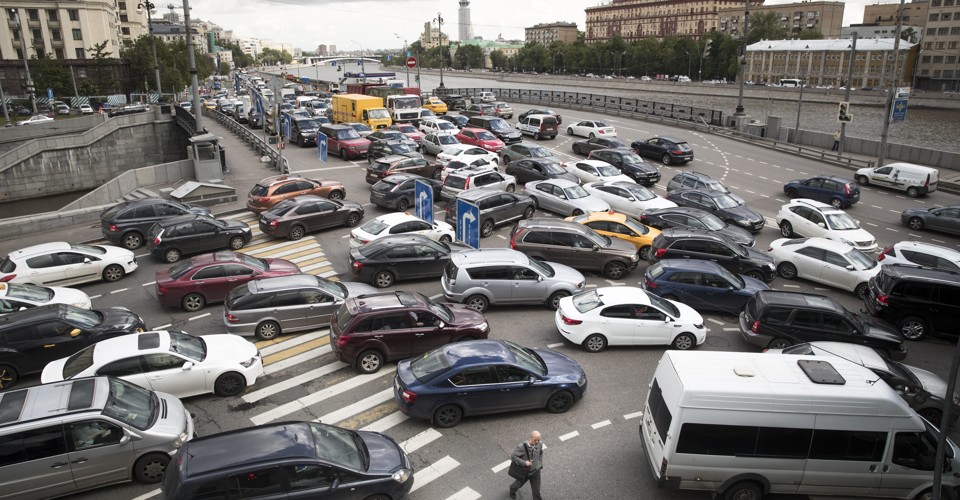 41
Helpful reminders…
There is NOT a limit on the number of miles or time spent in a commute. 
All decisions should be made on a case-by-case basis and should be based on the best interest of the individual child/youth based on their unique situation. 
This is a SHARED process between school districts and counties. 
It’s complicated, it’s tough AND it’s worth it for our most vulnerable students.
42
ESSA and IDEA Considerations
43
Free and Appropriate Public Education
All children have the right to a Free and Appropriate Public Education. The United States Department of Education issued a Dear Colleague Letter in 2013 to specifically address the timely transfer and enrollment of highly mobile students with disabilities. This letter contains specific guidance for schools in ensuring students in foster care are receiving FAPE in the Least Restrictive Environment (LRE).
44
Beginning of the school year transfers
At the beginning of the school year, the law states that the school district must have an IEP in effect for each child with a disability within its jurisdiction at the beginning of the school year. 34 CFR 300.323 (a). The failure to have an IEP in effect at the beginning of the school year may result in a denial of FAPE.
As soon as possible following development of the IEP, special education and related services must be provided in accordance with the child's IEP. 34 CFR 300.323 (c)(2). Although the phrase “as soon as possible” does not mean immediately, a delay in implementation may result in a denial of FAPE where the student is being denied a significant portion of the services identified in the IEP.
45
Transfer IEP during the school year
"In the case of a child with a disability who transfers school districts within the same academic year, enrolls in a new school, and who had an IEP that was in effect in the same state, the LEA (school district) shall provide such child with a free appropriate public education, including services comparable to those described in the previously held IEP, in consultation with the parents, until such time as the school district adopts the previous IEP or develops, adopts, and implements a new IEP that is consistent with Federal and State law.“ (34 CFR 300.323).
46
What makes Colorado different?
District of residence of a child with a disability (22-20-107.5, C.R.S.).
Some students in foster care attend schools at residential treatment facilities, or other school environments that are specialized to meet their individual needs. This statute provides the definition of District of Residence when determining cost.
47
Questions?
48
Contact us!
Kristin Myers, Ph.D.
State Coordinator for Foster Care Education 
Colorado Department of Education 
Myers_k@cde.state.co.us
(303)866-6007
Samantha Garrett, LCSW
Education Specialist
Colorado Department of Human Services
Samantha.garrett@state.co.us
(303)866-2005
49